Министерство здравоохранения Тульской областиГУЗ «Тульский областной Центр  по профилактике  и борьбе со СПИД и инфекционными заболеваниями»
ПРОФИЛАКТИКА ВИЧ-ИНФЕКЦИИ
НА РАБОЧИХ МЕСТАХ


 


Сазонова Татьяна Владимировна
 заведующий организационно-методическим отделом
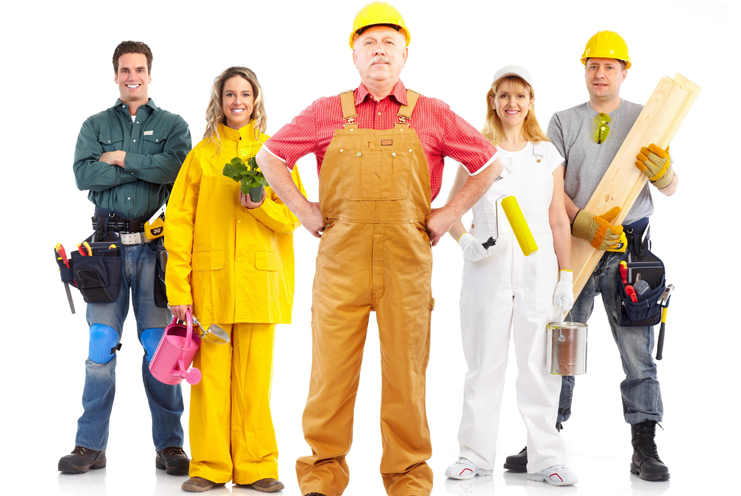 Заболеваемость ВИЧ-инфекцией в разрезе округов г.Тулы
Пути заражения:
В России преобладает половой путь >63%. Количество зараженных при половых контактах ежегодно увеличивается, что очень настораживает, т.к. популяция людей имеющих более одного полового партнера обширна и имеет огромный потенциал для развития эпидемии ВИЧ. 
     Половой путь заражения будет и дальше набирать силу, захватывать большую долю в структуре путей передачи ВИЧ, 
т.к. половой путь передачи — это прежде всего путь полового поведения. 
В Тульской области по итогам 2020 года: 
преобладает половой путь заражения – 78,7% (60%)
наркотический путь заражения -20,1%, что ниже,      чем по РФ (32,6 %); Щекинский район – 32% 	
заражение детей от ВИЧ-позитивных матерей - 1,2%;
      Щекинский район – 2,2%
Наиболее существенный вклад в развитие эпидпроцесса ВИЧ-инфекции на территории Тульской области  вносит население трудоспособного возраста 30-50 лет - они составляют 74,7% от всех инфицированных ВИЧ в Тульской области 
(показатель РФ-70,3%) 
ПОКАЗАТЕЛЬ ЩЕКИНСКОГО РАЙОНА – 95%
Наиболее высокие показатели пораженности ВИЧ-инфекцией среди мужчин в возрасте - 35-40 лет – 3,6% (показатель РФ-3,3%), аналогичный показатель и среди  мужчин в возрасте – 41-50 лет.  
ПОКАЗАТЕЛИ ЩЕКИНСКОГО РАЙОНА:
35-40 ЛЕТ  – 12,9%
41-50 ЛЕТ – 19,6%
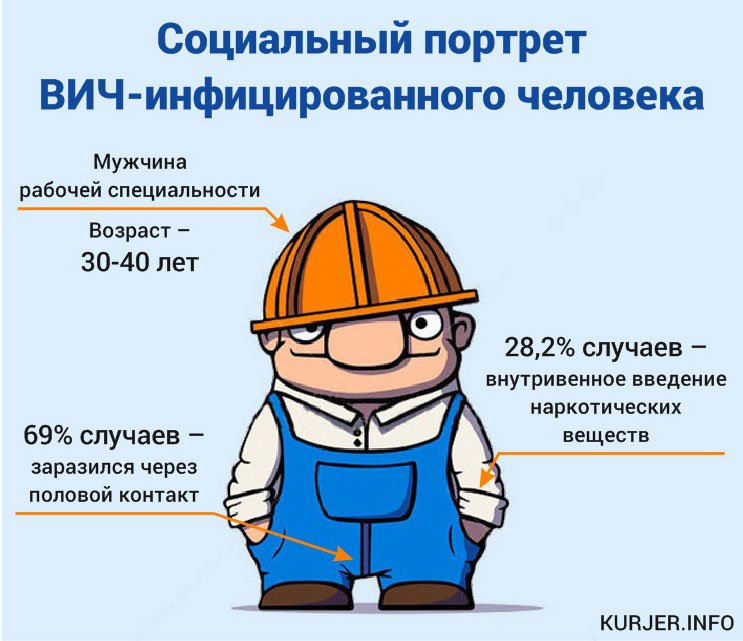 Возрастная структура ВИЧ-инфицированных   в Калужской области  (%)
2018г.
За весь период регистрации
С учетом высокой трудовой и мобилизационной активности данной группы населения вопрос сохранения здоровья этой группы является стратегически задачей.
Сохраняется тенденция заражения ВИЧ-инфекцией населения, не относящегося к ключевым группам, т.е. граждан, вносящих вклад в развитие экономики как нашего региона, так и страны в целом.
«30-40% еще не знают, что они инфицированы. 
Из тех, что знают, 25% пока не пришли» 
В.Покровский, Федеральный центр СПИД. 
 Основная причина              население трудоспособного возраста недостаточно охвачено обследованием на ВИЧ
Социальный статус прикрепленных лиц с ВИЧ+
«Государственная стратегия противодействия 
распространению ВИЧ-инфекции в Российской Федерации на период 
до 2030 года и дальнейшую перспективу» 
(распоряжение Правительства  РФ от 21 декабря 2020 № 3468-р):
  Расширение охвата профилактикой ВИЧ-инфекции на рабочих местах  в рамках Генерального соглашения между общероссийскими объединениями профсоюзов, работодателей и Правительством России
 «Стратегия развития здравоохранения 
в Российской Федерации до 2025 года»
(подписана Президентом РФ 6 июня 2019 года)
«Достаточно высокий уровень распространенности  …. ВИЧ-инфекции…отнесен «к угрозам и вызовам национальной безопасности  в сфере угрозы здоровья граждан»

Перечень рекомендуемых мероприятий для включения в План мероприятий («дорожную карту») субъектов РФ по профилактике ВИЧ на рабочих местах и недопущению дискриминации в трудовых коллективах лиц, живущих с ВИЧ
(утвержден заместителем Министра труда и социальной защиты РФ
 Г.Г. Лекаревым от 08.05.2018 г.)
Обоснование проведения мероприятий
по профилактике ВИЧ-инфекции на рабочих местах
 Во исполнение распоряжения  Правительства РФ 21.12.2020 № 3468-р: 
Разработан  и утвержден Первым заместителем Губернатора Тульской области, председателем правительства  Тульской области В.В. Шериным (в феврале 2021 года) – «План первоочередных мероприятий по противодействию распространения ВИЧ-инфекции на территории Тульской области и поэтапному расширению охвата антиретровирусной терапией больных ВИЧ-инфекцией в 2021 году» 
Разработан  и утвержден заместителем председателя  правительства  Тульской области О.П. Гремяковой  «План мероприятий (дорожная карта) по реализации в Тульской области мероприятий по профилактике ВИЧ/СПИДа на рабочих местах и недопущению дискриминации и стигматизации работников, живущих с ВИЧ, на 2021 год»»
Основные мероприятия в рамках «дорожной карты» 
на уровне предприятий: 

- создание рабочей группы по ВИЧ на каждом предприятии;
разработка политики предприятия по ВИЧ-инфекции;

- информирование работников с проведением экспресс-  тестирования на ВИЧ;
включение вопросов ВИЧ в инструктажи по охране труда, в том числе с использованием электронного модуля по ВИЧ, размещенного в Единой системе по охране труда;




- проведение обучающих семинаров для работодателей и социальных партнеров;
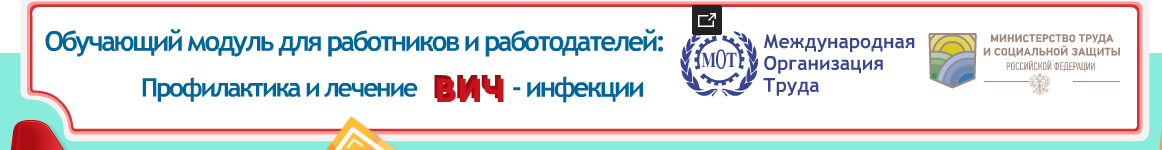 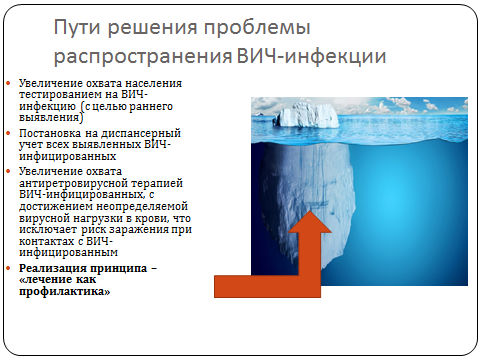 СПАСИБО ЗА ВНИМАНИЕ!